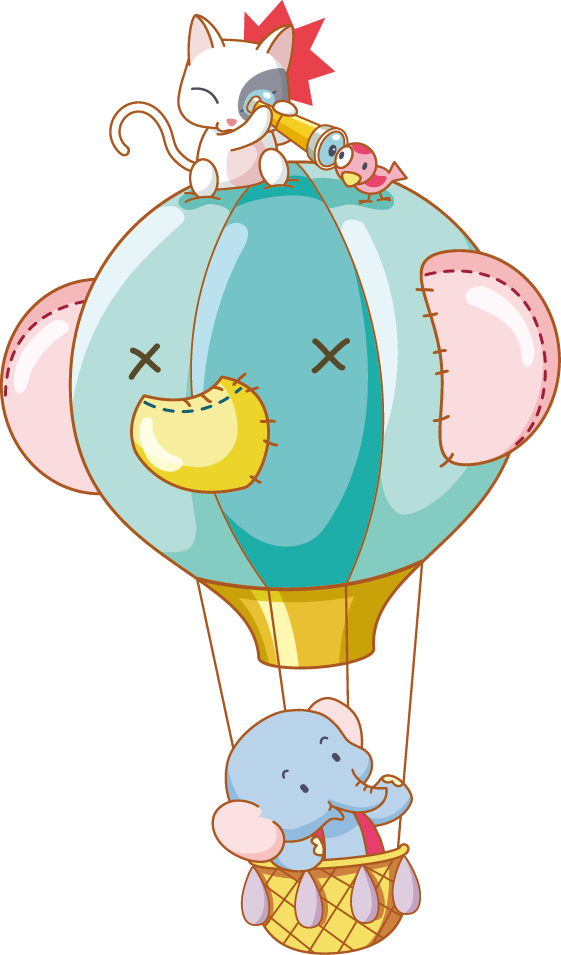 Bài 3. Quan tâm 
hàng xóm láng giềng 
(Tiết 4)
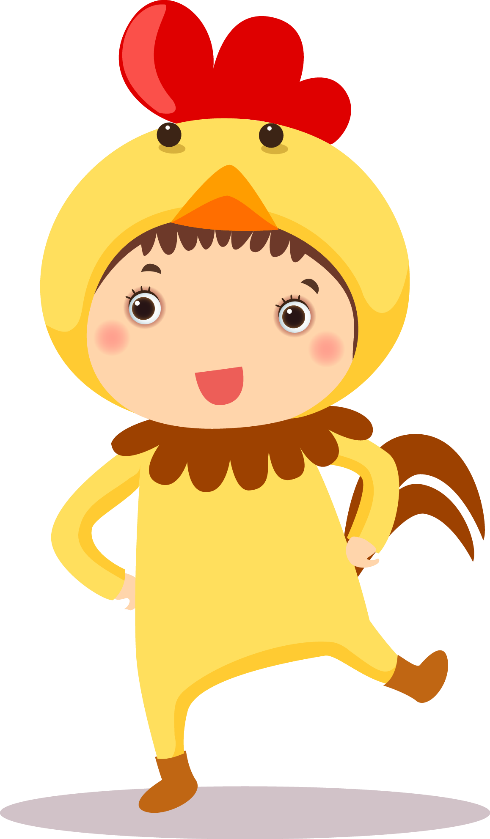 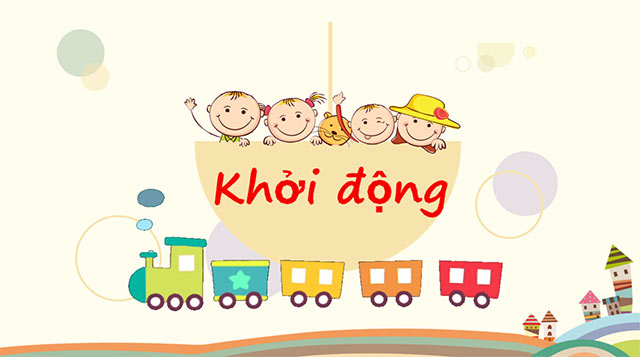 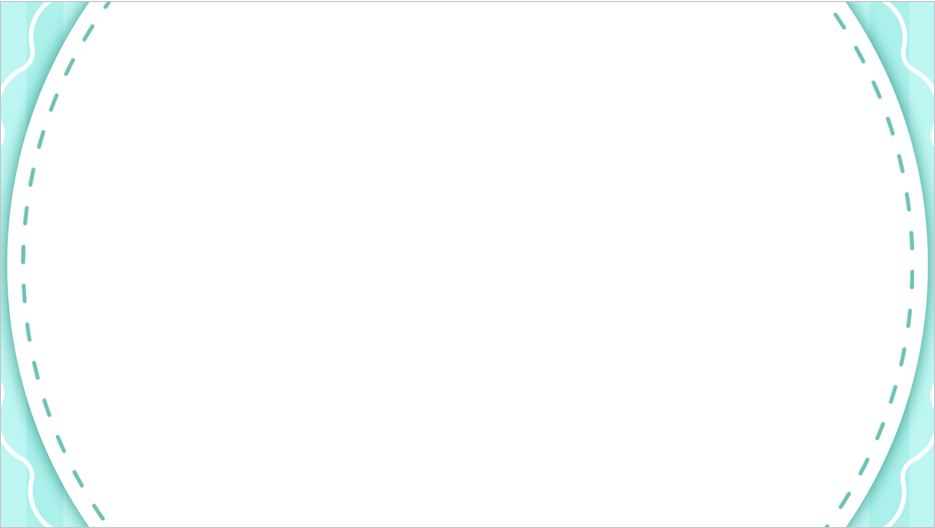 Trò chơi
“Hộp quà bí mật"
Cách chơi:
Học sinh hát theo bài hát và cùng chuyền hộp quà đi. Bài hát kết thúc học sinh cầm hộp sẽ bốc thăm câu hỏi trong hộp và trả lời.
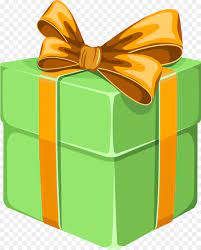 [Speaker Notes: Liên hệ giáo án:
FB: Hương Thảo
Gmail: tranthao121004@gmail.com]
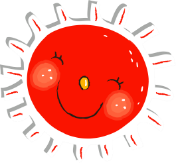 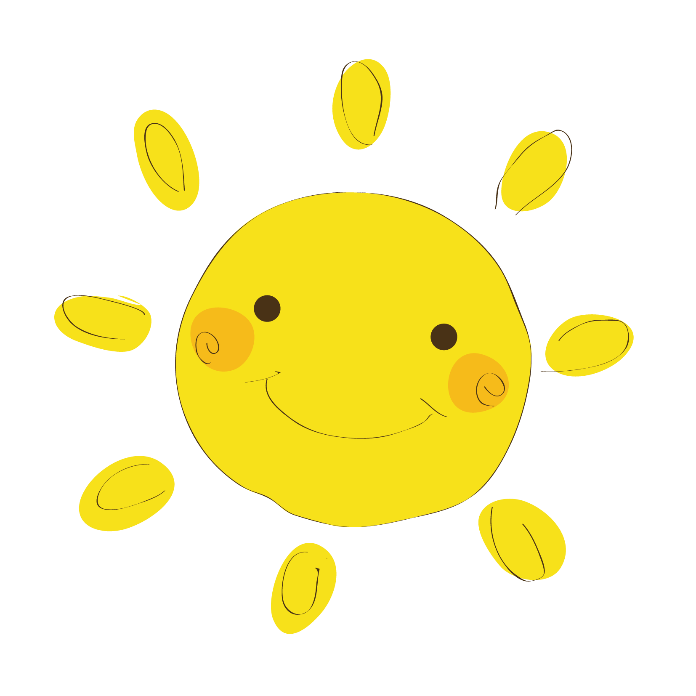 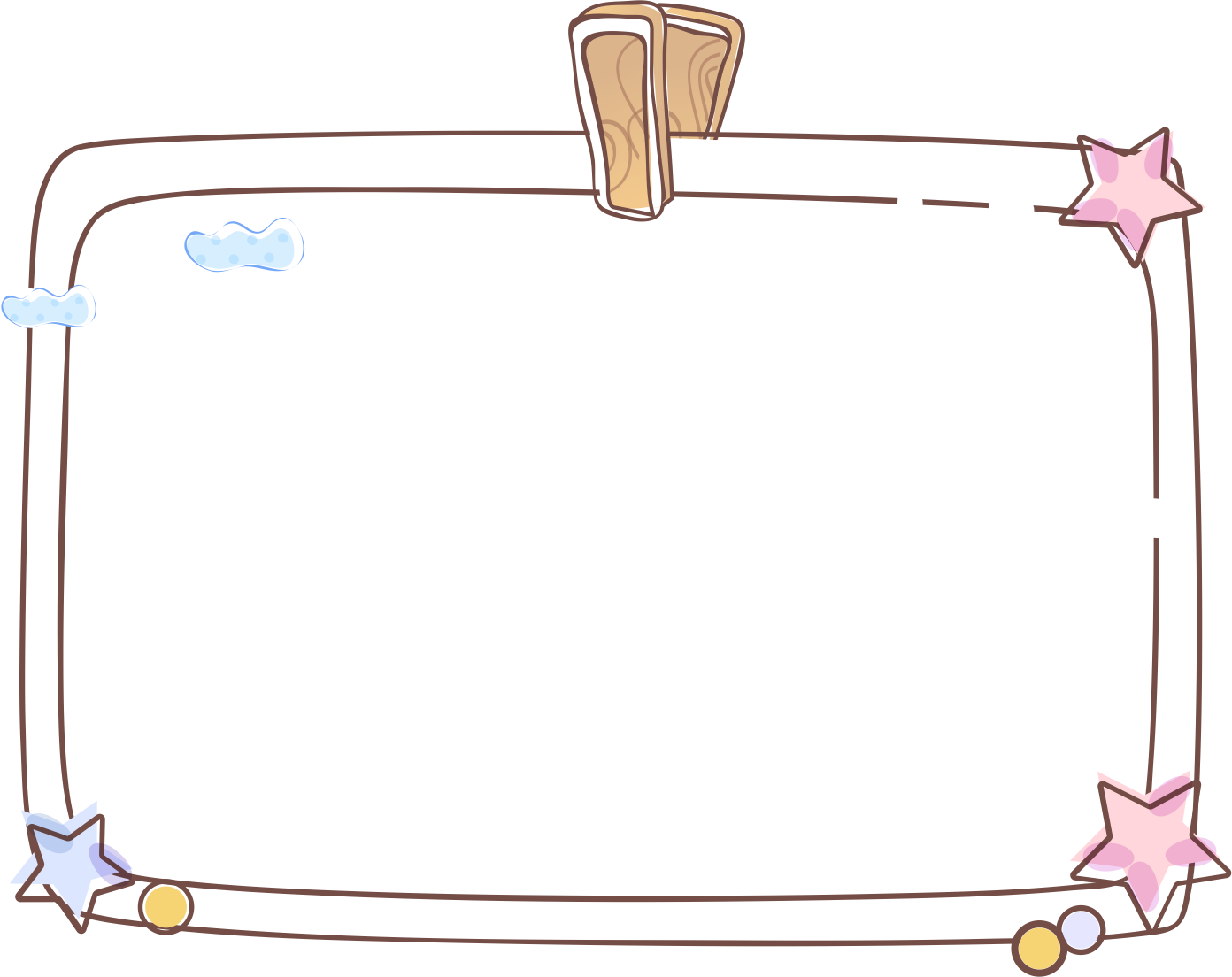 Luyện tập
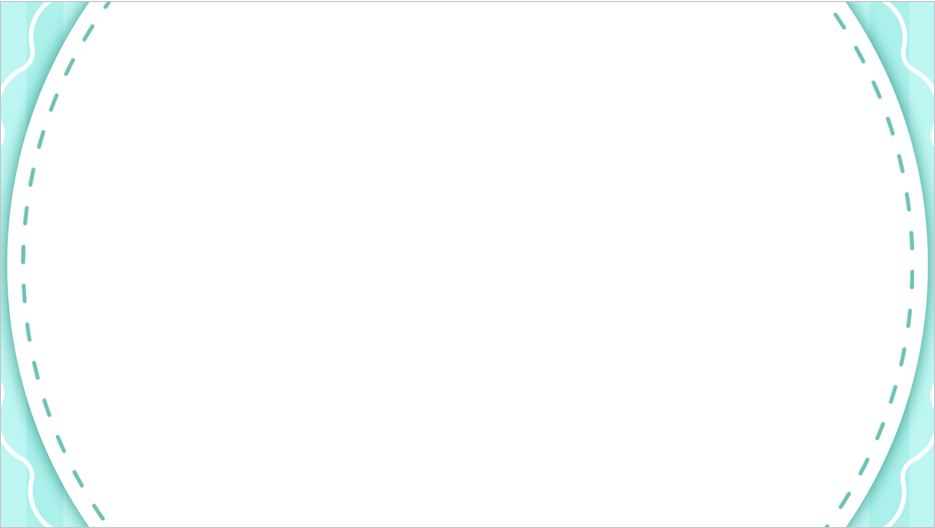 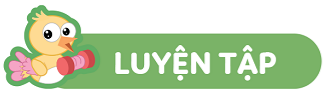 Đóng vai và xử lí tình huống:
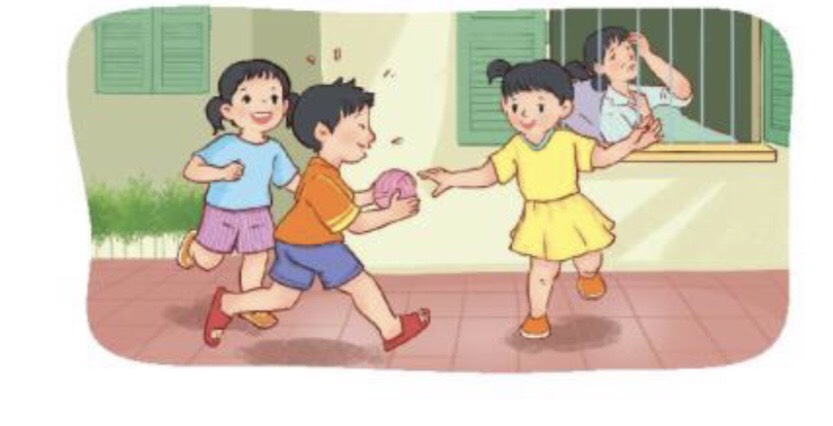 Em thấy các bạn cười đùa ầm ĩ trước sân nhà bác hàng xóm trong khi bác đang ốm.
[Speaker Notes: Liên hệ giáo án:
FB: Hương Thảo
Gmail: tranthao121004@gmail.com]
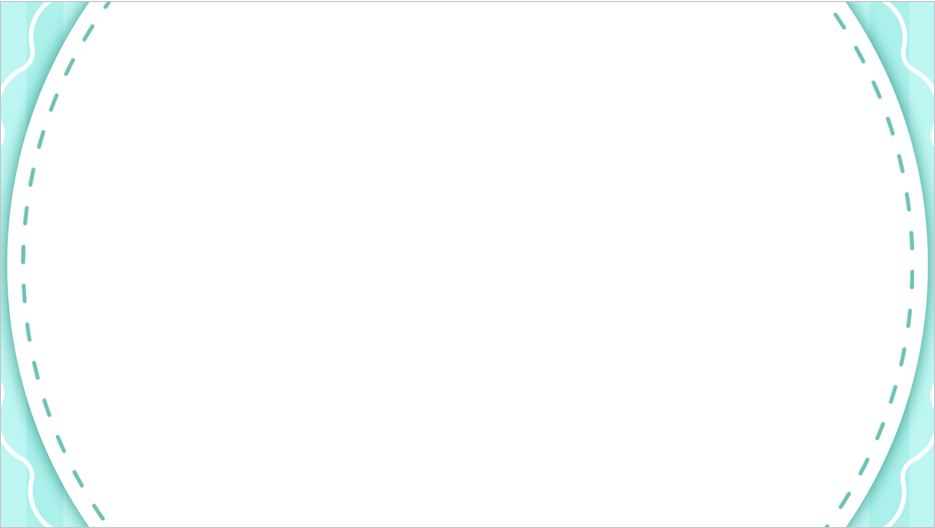 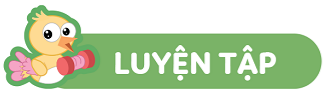 Đóng vai và xử lí tình huống
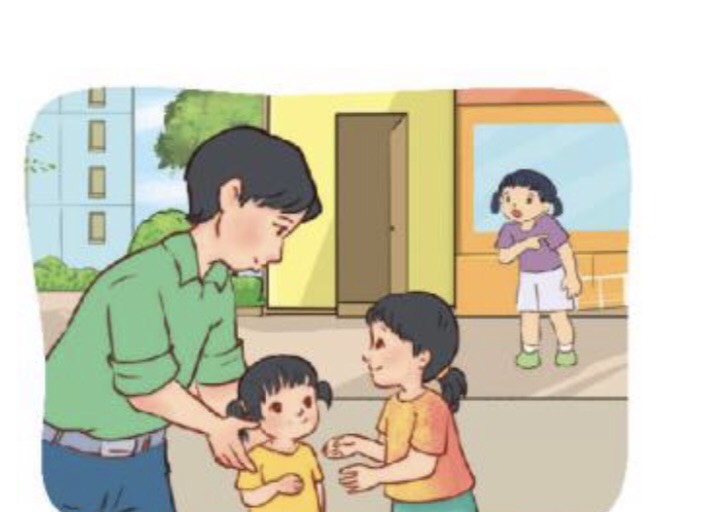 Bác hàng xóm nhờ em trông giúp em bé trong khi các bạn đang rủ em sang nhà xem phim.
[Speaker Notes: Liên hệ giáo án:
FB: Hương Thảo
Gmail: tranthao121004@gmail.com]
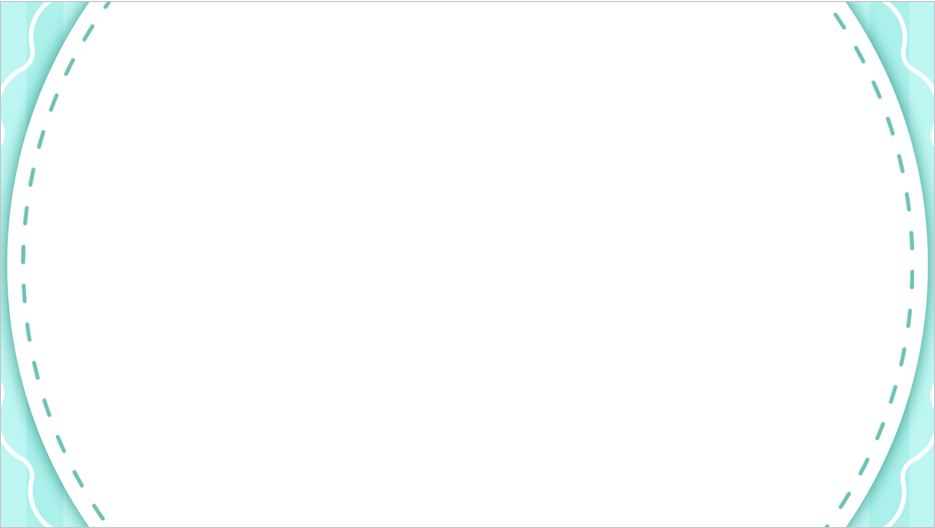 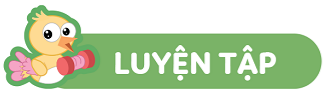 Đóng vai và xử lí tình huống
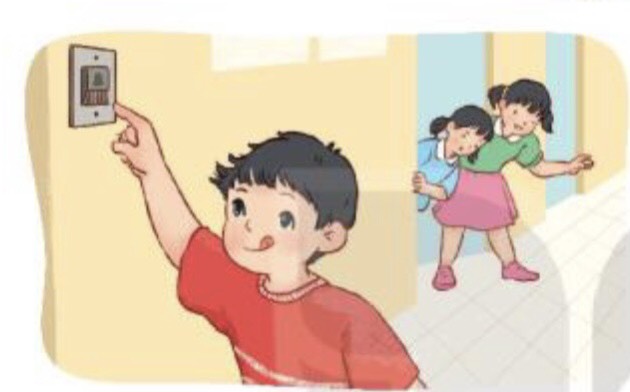 Các bạn rủ em bấm chuông nhà cô hàng xóm để trêu đùa.
[Speaker Notes: Liên hệ giáo án:
FB: Hương Thảo
Gmail: tranthao121004@gmail.com]
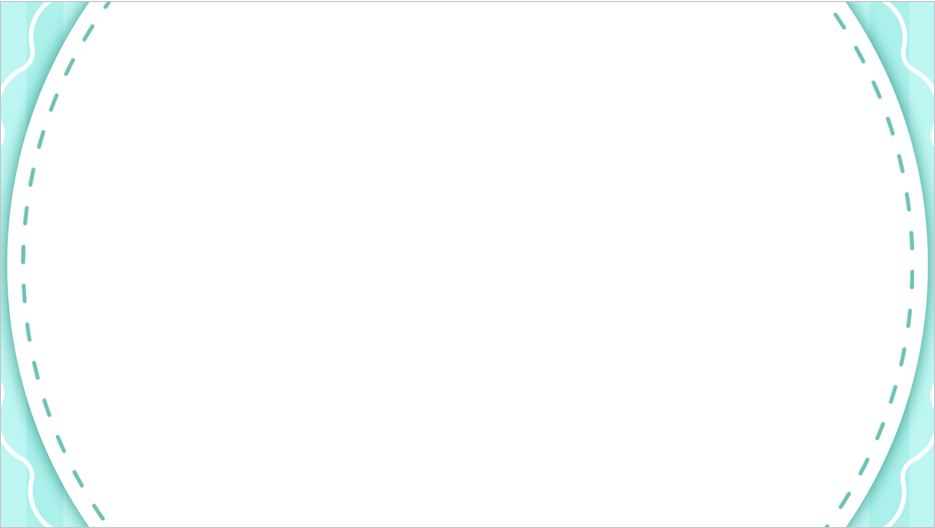 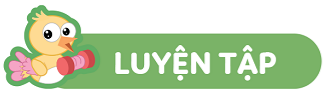 Đóng vai và xử lí tình huống
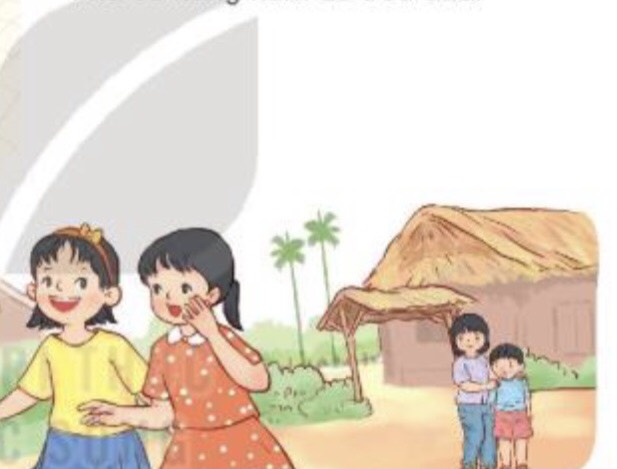 Lan và Mai không muốn chơi với bạn Thủy ở cùng xóm khiến cho bạn rất buồn.
[Speaker Notes: Liên hệ giáo án:
FB: Hương Thảo
Gmail: tranthao121004@gmail.com]
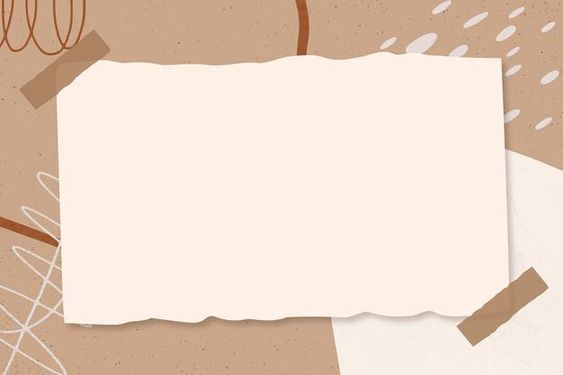 Kết luận
Chúng ta không nên làm phiền khi hàng xóm cần nghỉ ngơi, cũng như không nghịch ngợm gây sự khó chịu, ảnh hưởng đến tình cảm của hàng xóm, láng giềng. Đã là hàng xóm láng giềng thì chúng ta phải đoàn kết, chia sẻ , quan tâm đến nhau, không chia rẽ, không kỳ thị hàng xóm láng giềng.
[Speaker Notes: Liên hệ giáo án:
FB: Hương Thảo
Gmail: tranthao121004@gmail.com]
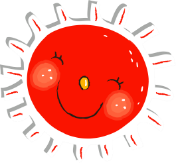 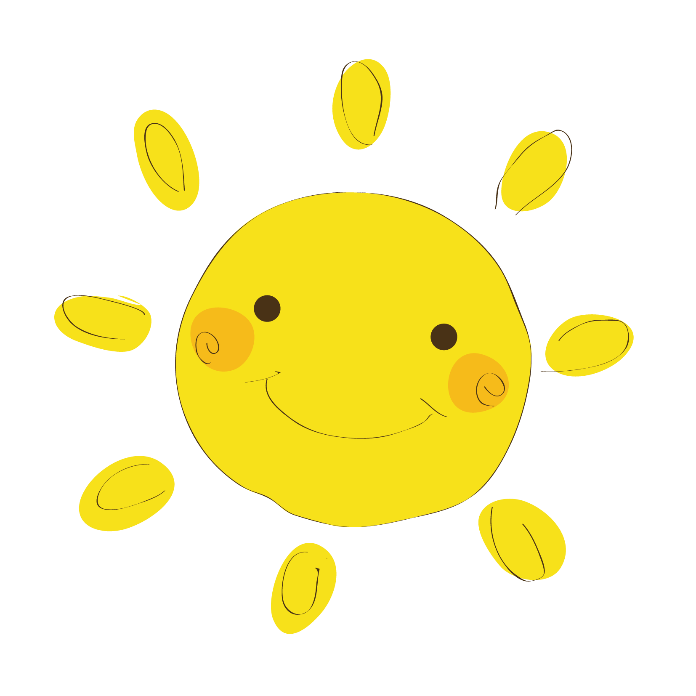 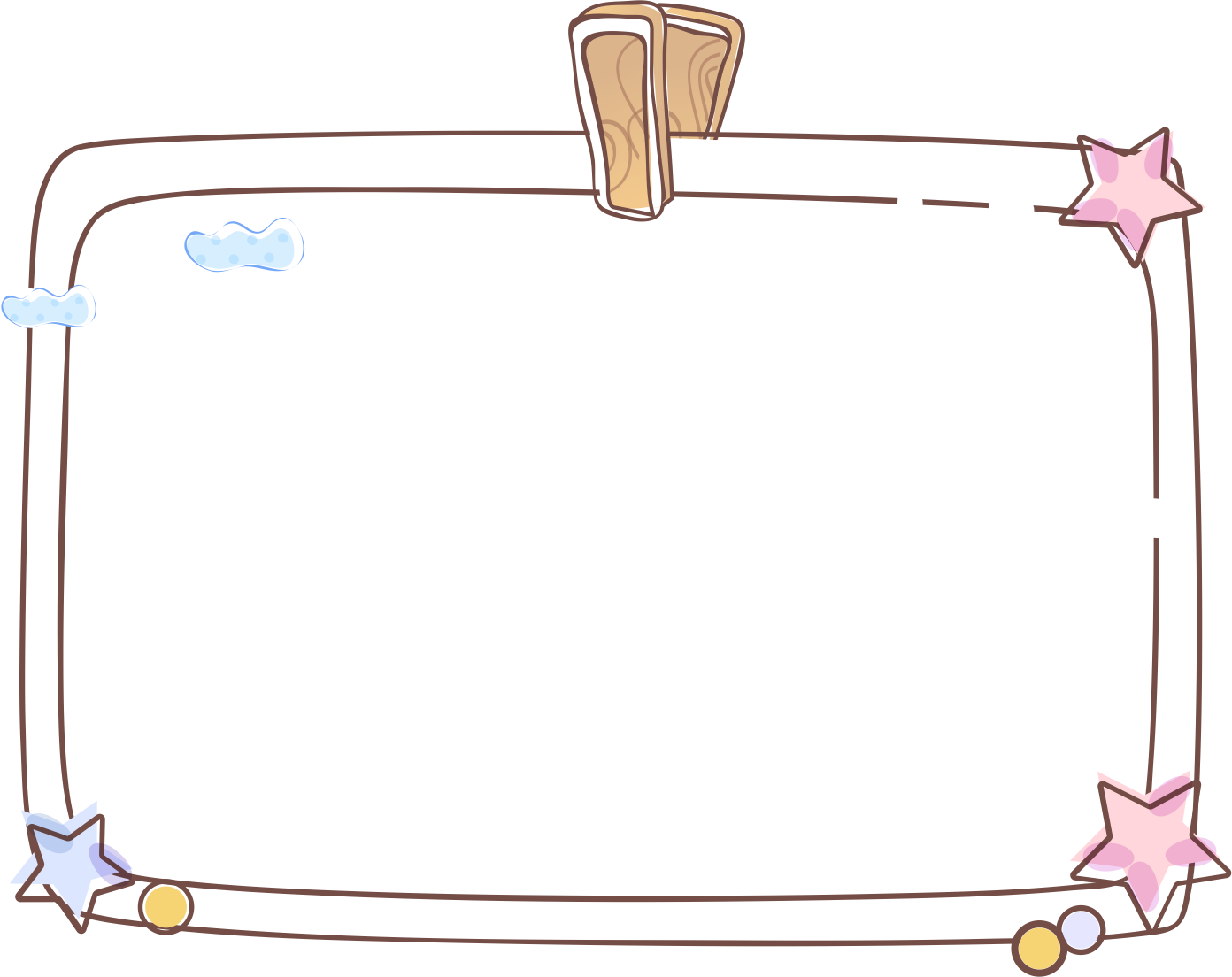 Vận dụng
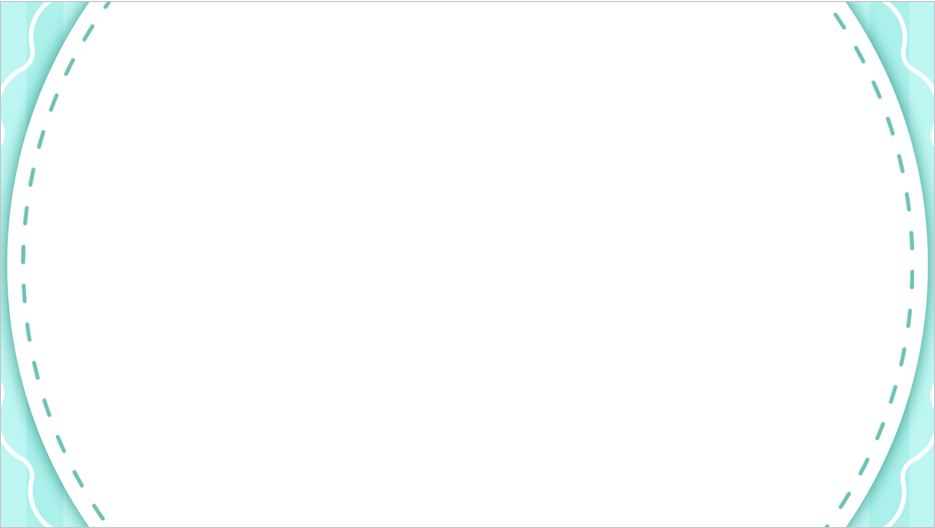 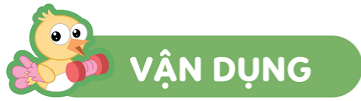 Để thể hiện sự quan tâm đến hàng xóm láng giềng, thì em sẽ hành động như thế nào?
[Speaker Notes: Liên hệ giáo án:
FB: Hương Thảo
Gmail: tranthao121004@gmail.com]
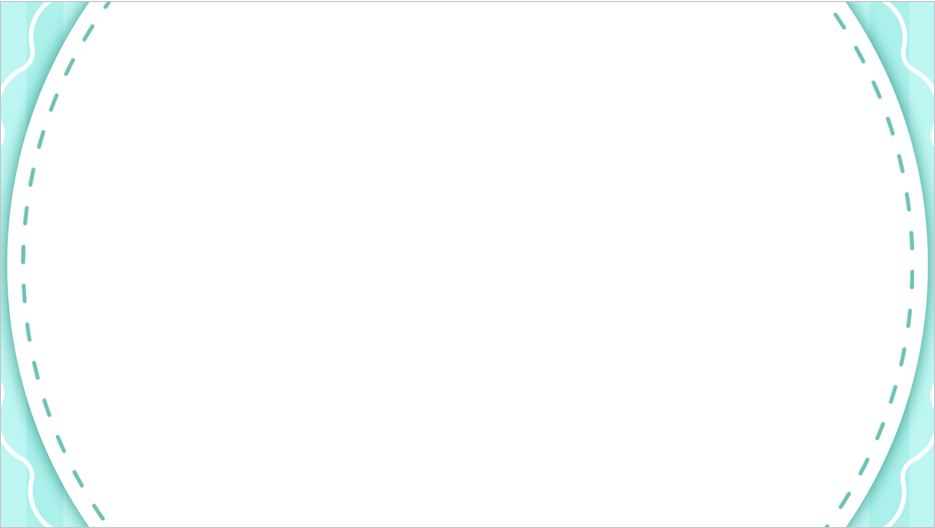 Lời khuyên
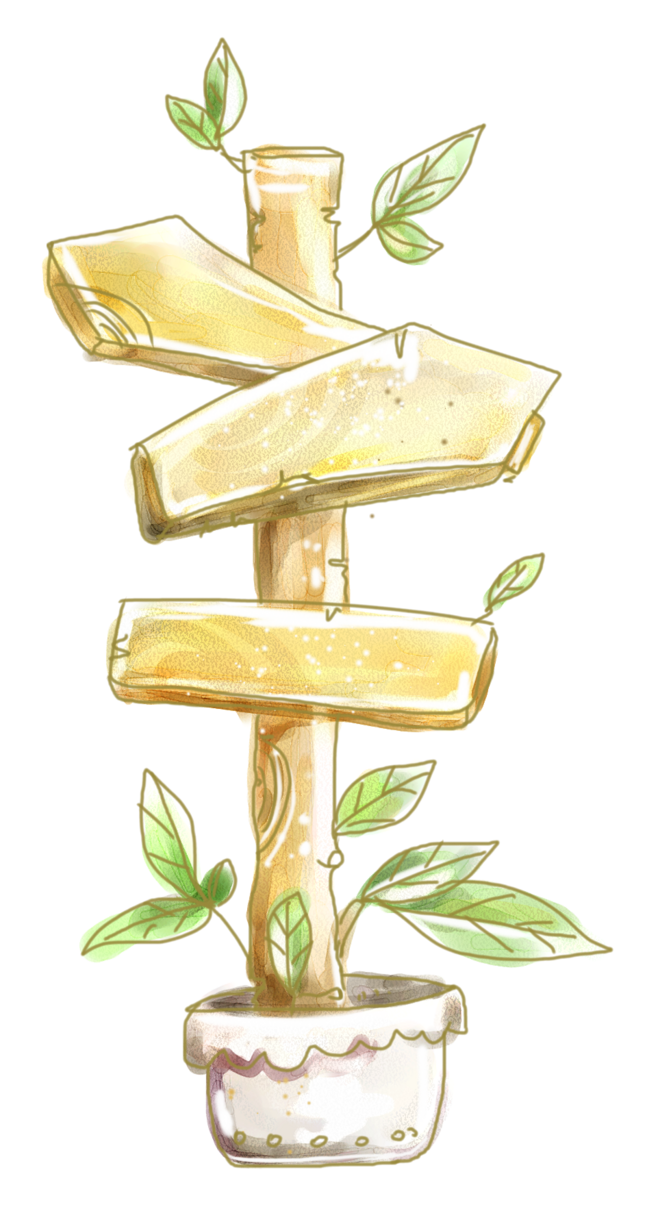 Láng giềng hàng xóm thân quen
Nhớ câu tắt lửa tối đèn có nhau.
[Speaker Notes: Liên hệ giáo án:
FB: Hương Thảo
Gmail: tranthao121004@gmail.com]
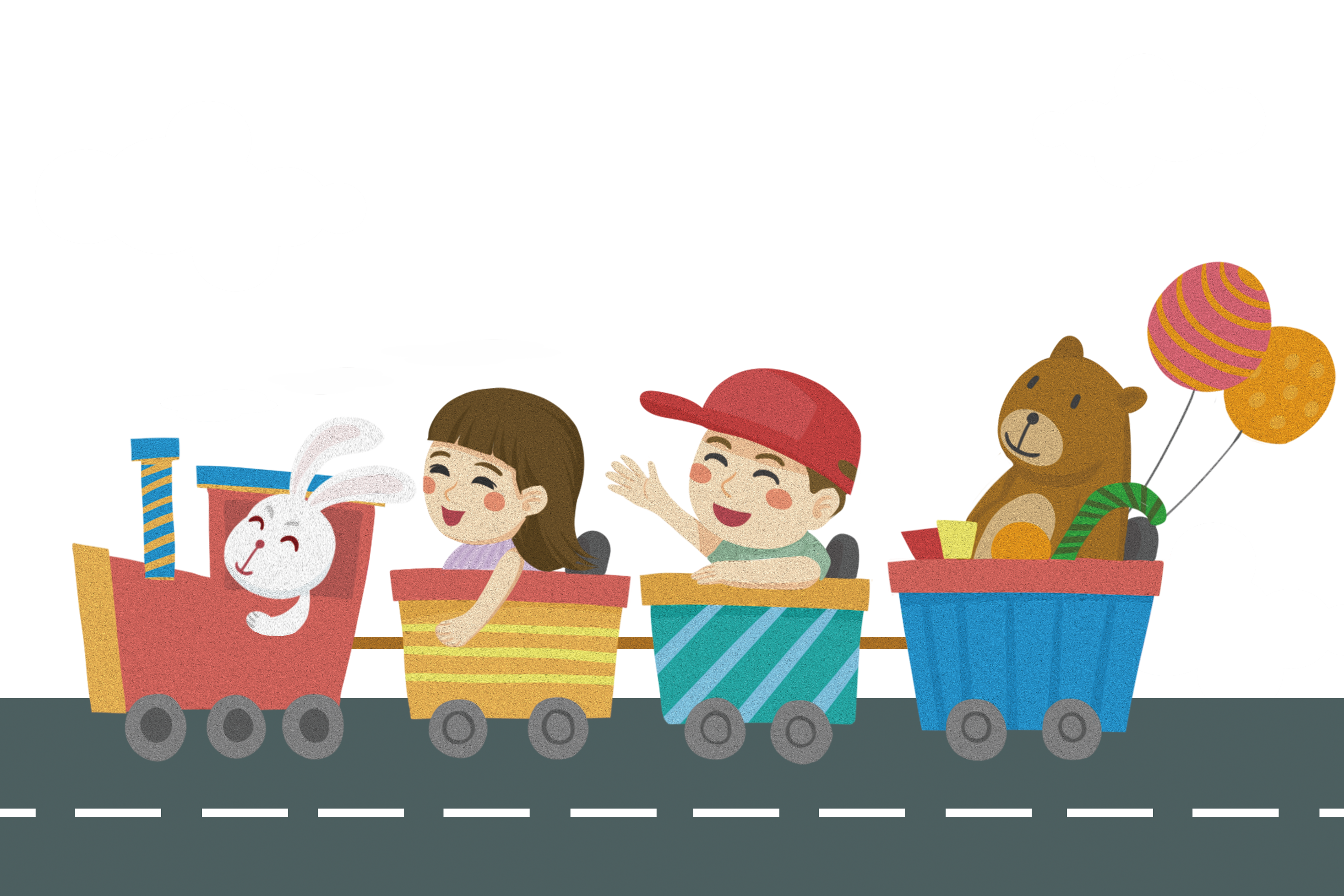 Tổng kết bài học
[Speaker Notes: Bài giảng thiết kế bởi: Hương Thảo - tranthao121004@gmail.com]